CSE 599 - Walk through of the Dijkstra and A* algorithms in Python
Joseph Xu
Initialization part 1: Construct an empty list for all the nodes (self.visited) and prepare a sorted list for the next node (toVisit)
self.visited = []       # (cost_to_reach, parent_node_ID)    
if self.graph != None:   # check the status of the loaded map
            for i in range(self.graph.getNodeCount()):
                self.visited.append(None)

 toVisit = PriorityQueue()
# (cost_to_reach, current_node_ID, parent_node_ID)
Initialization part 2:Prepare for the main loop by using the start point
# Start of the algorithm
        self.visited[start] = (0, None)
        toVisit.put((0, start, None))

# And prepare the drawing:
        draw = deque([])
Main loop part 1: Use the closet node from toVisit for the next node
while not toVisit.empty(): # test condition

            # temporary tuple for getting the next node
            nextTuple = toVisit.get() 
            next = nextTuple[1]    # Get the “current_node_ID”
            nextDist = self.visited[next][0]  # Get the “cost_to_reach”
Main loop part 2: Draw the progress only for the most recent 50 points.
if len(draw) >= 50: 
            	         draw.popleft()  # Throw away the oldest node
            draw.append(next) # Add ”next” to the right side of the deque
            self.DrawList(draw, width=2, height=2) # change the size of the symbol
Main loop part 3: Check to see whether the algorithm reaches the goal node
if next == goal: #Success!
                lastPathNode = goal # Construct the path list
                self.pathCost = self.visited[goal][0]   #it's the total cost of the whole path, the value will be used in the GUI
                self.path = []
                
              # the following loop is for constructing the shortest path to the goal node  backward.
                while self.visited[lastPathNode][1] != None: # Until it reaches the start
                     self.path.append(lastPathNode)
                     lastPathNode = self.visited[lastPathNode][1] # 1 denotes the node we just came from
                self.path.append(start) # Add the start node to the right side of the path
                self.path.reverse()
                return
Main loop part 4: Look for the neighbor node of the “next” node, and based on its visit status, choose to either creat or update the node
for adjacency in self.graph.getAdjacencies(next): # For each neightbor, see if have a path to
                nextNbr, cost = adjacency[0], adjacency[1] #the cost is the distannce from "next" to "nextNbr"
                totalTravel = nextDist + cost
                if self.visited[nextNbr] == None: # The neighbor is unvisited
                    self.visited[nextNbr] = ( totalTravel, next ) # Mark the node as visited
                    toVisit.put( (totalTravel, nextNbr, next) ) # Add node to priority queue
                elif totalTravel < self.visited[nextNbr][0]: # The neighbor has been visited, but that is shorter
                                                             # if we've found a shorter route to nextNbr
                    self.visited[nextNbr] = (totalTravel, next) # then replace old route to nextNbr with new
                    toVisit.put( (totalTravel, nextNbr, next))
                #else: Node has been visited, but current path is equal or longer
Main loop part 4 (A* case): Look for the neighbor node of the “next” node, and based on its visit status, choose to either creat or update the node
for adjacency in self.graph.getAdjacencies(next): # For each neightbor, see if have a path to
                nextNbr, cost = adjacency[0], adjacency[1] #the cost is the distannce from "next" to "nextNbr"
                totalTravel = nextDist + cost
                if self.visited[nextNbr] == None: # The neighbor is unvisited
                    self.visited[nextNbr] = ( totalTravel, next ) # Mark the node as visited
	 goalDist = euclidDist(nextNbr, goal, self.graph)
                    toVisit.put( (totalTravel + goalDist, nextNbr, next) ) # Add node to priority queue
                elif totalTravel < self.visited[nextNbr][0]: # The neighbor has been visited, but that is shorter
                                                             # if we've found a shorter route to nextNbr
                    self.visited[nextNbr] = (totalTravel, next) # then replace old route to nextNbr with new
	 goalDist = euclidDist(nextNbr, goal, self.graph)
                    toVisit.put( (totalTravel + goalDist, nextNbr, next))
                #else: Node has been visited, but current path is equal or longer
Path finding using Laplace’s equations
Step 1.	Define the V(start, goal)
Step 2. 	Assign values to the state of the node: 
		Start. state =  +1, 	goal.state  = -1 
		for all the nodes in graph G
		    if Num(node. adjacency)  >= 8
			node. state = + 0.2 ???  “10000”
		     else node.state = + 0.8
Step 3. 	Solve laplace’s equations using 
		while (error > threshold)
		      for all the nodes in graph G
			v(i,j)=(v(i+1,j)+v(i-1,j)+v(i,j+1)+v(i,j-1))/4
Path finding using Laplace’s equations
Step 4.		Finding the Gradients, and normalize the values in 		both x and y direction. 
Step 5. 	Follow the streamlines of the gradient .


Try separate list for the node’s state.
CSE 599 – Arm Planning and Forward Kinematics
Joseph Xu
(Y0)
Y2
Y2
Y3
(X0)
X1
X2
X3
Denavit-Hartenberg (DH) notation
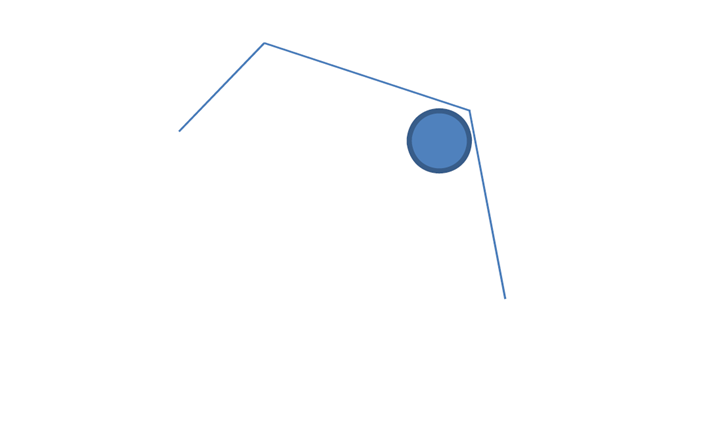 l2
l3
l1
l1 = 1.0
l2 = 1.0
l3 = 0.5
Denavit-Hartenberg (DH) notation
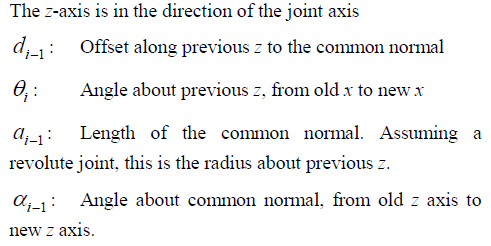 Denavit-Hartenberg (DH) notation